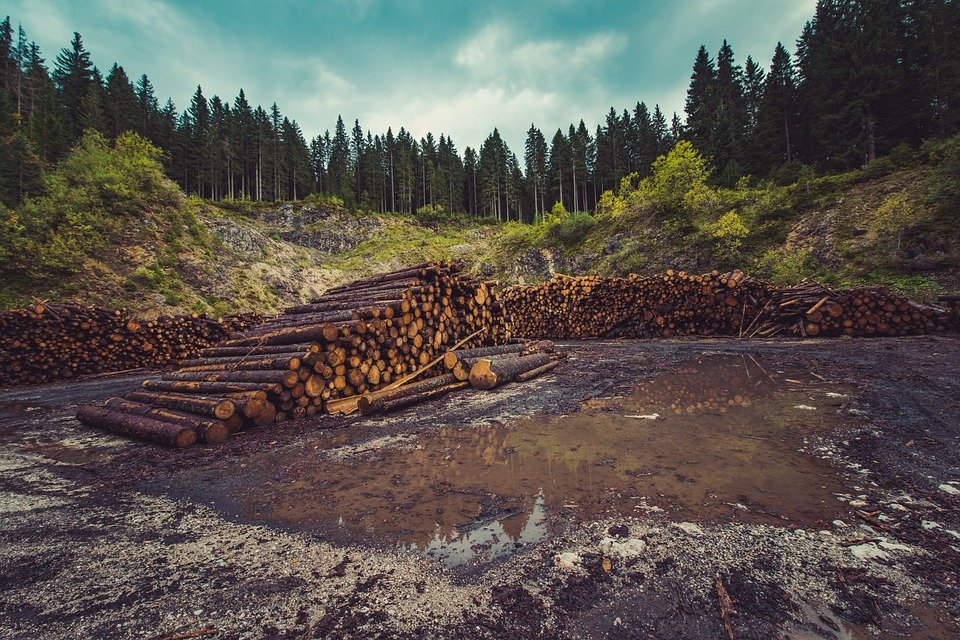 Interpreting Graphs:

Deforestation
[Speaker Notes: https://pixabay.com/photos/forestry-logging-forest-960806/]
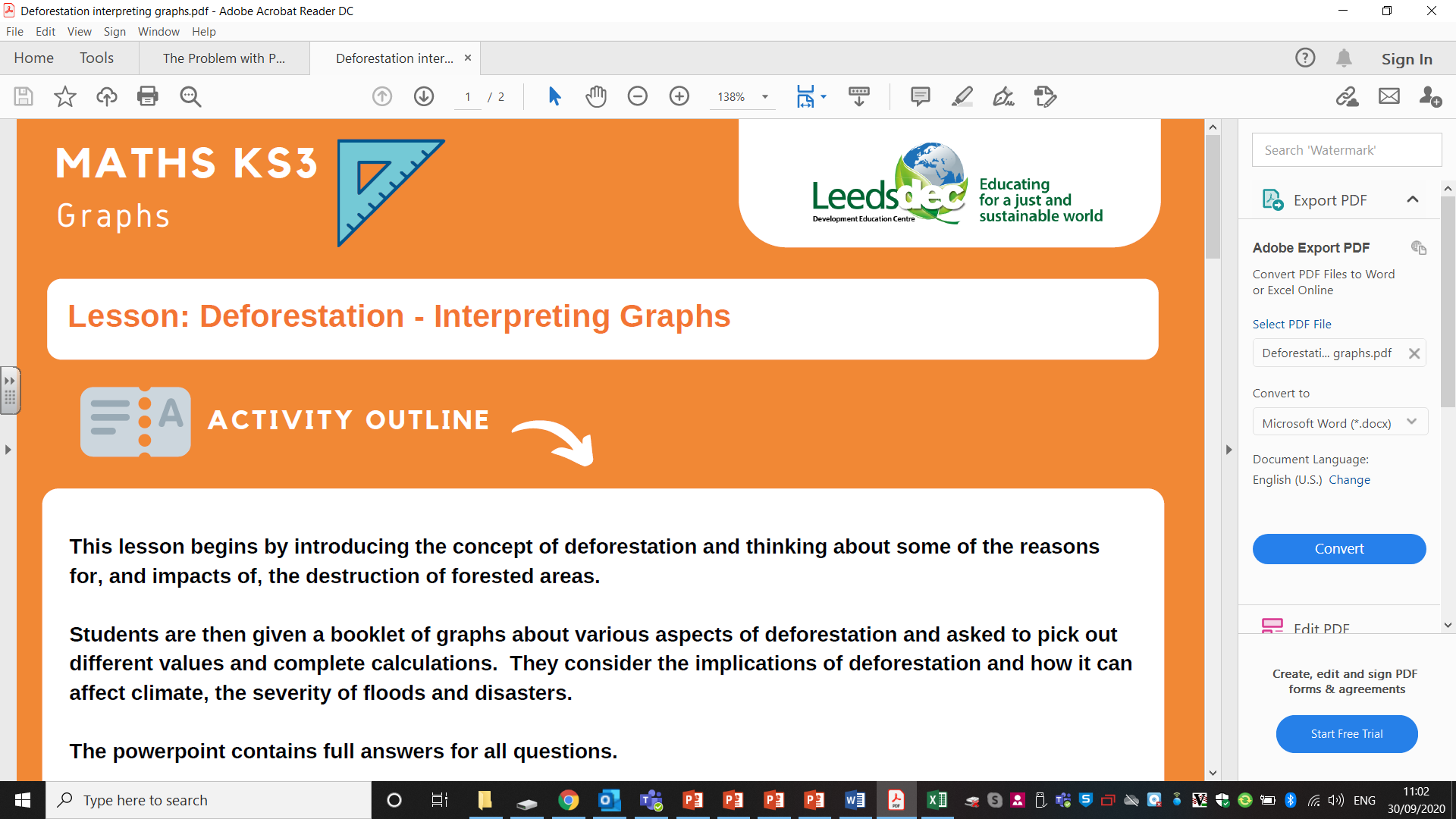 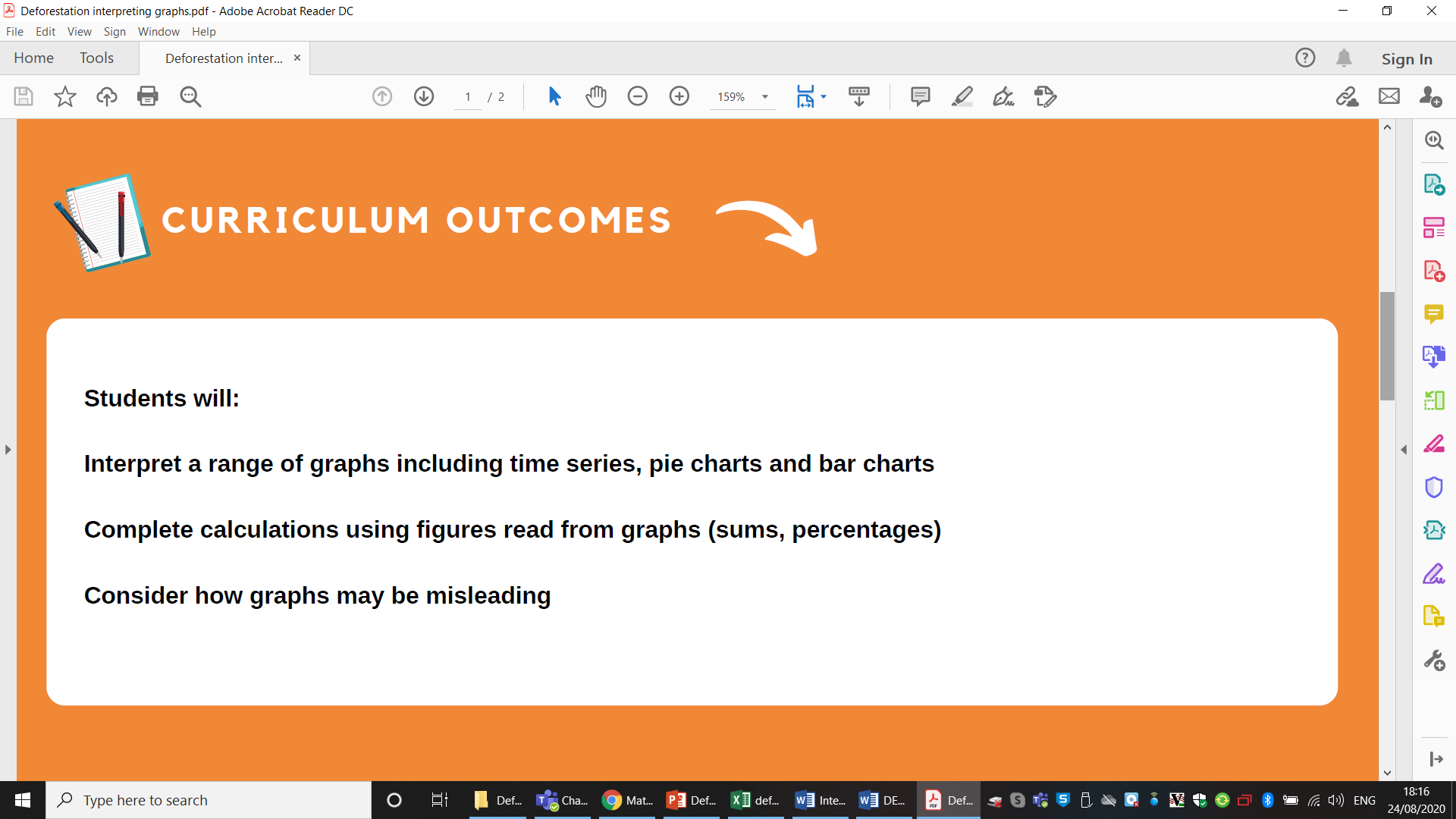 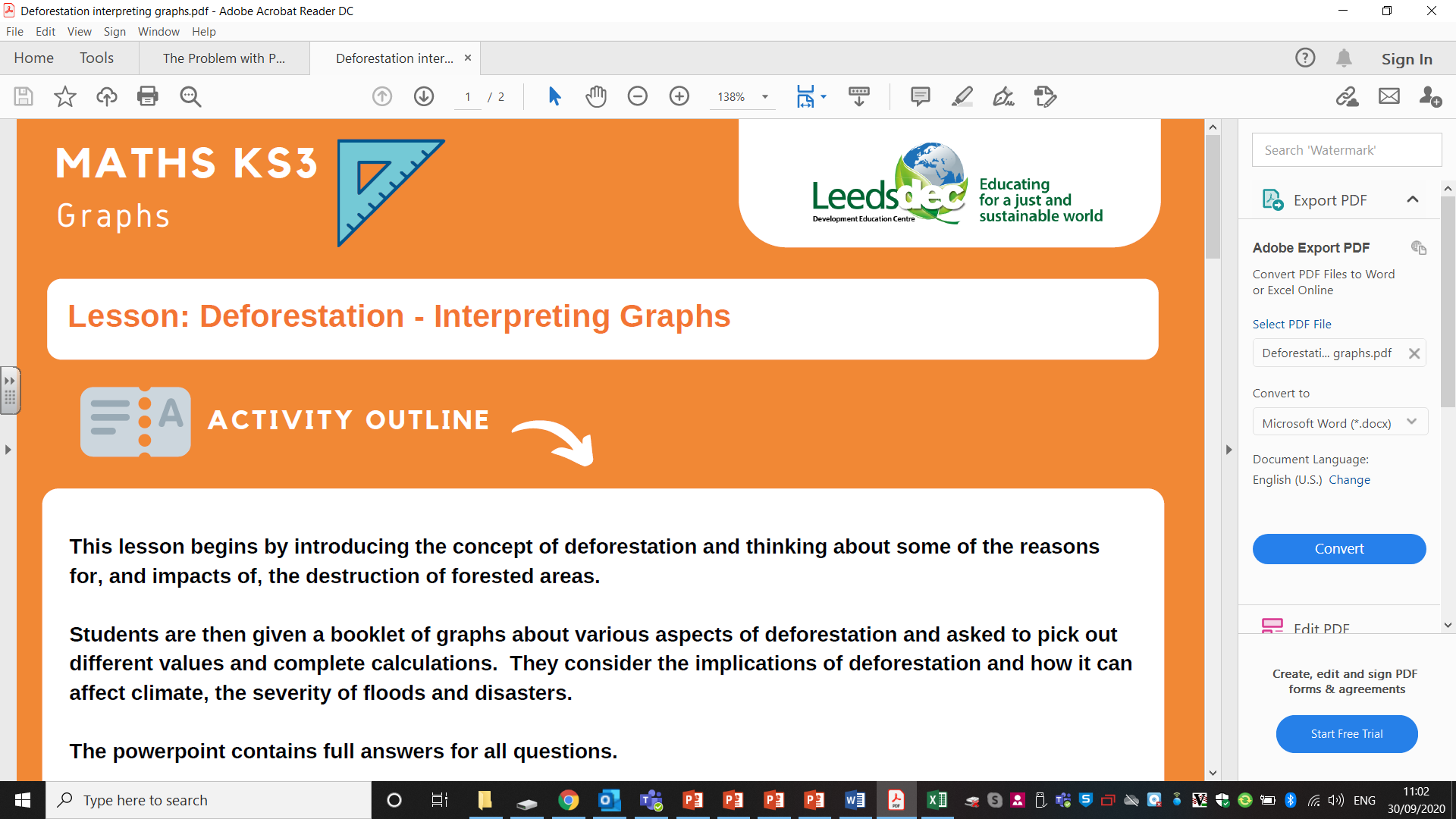 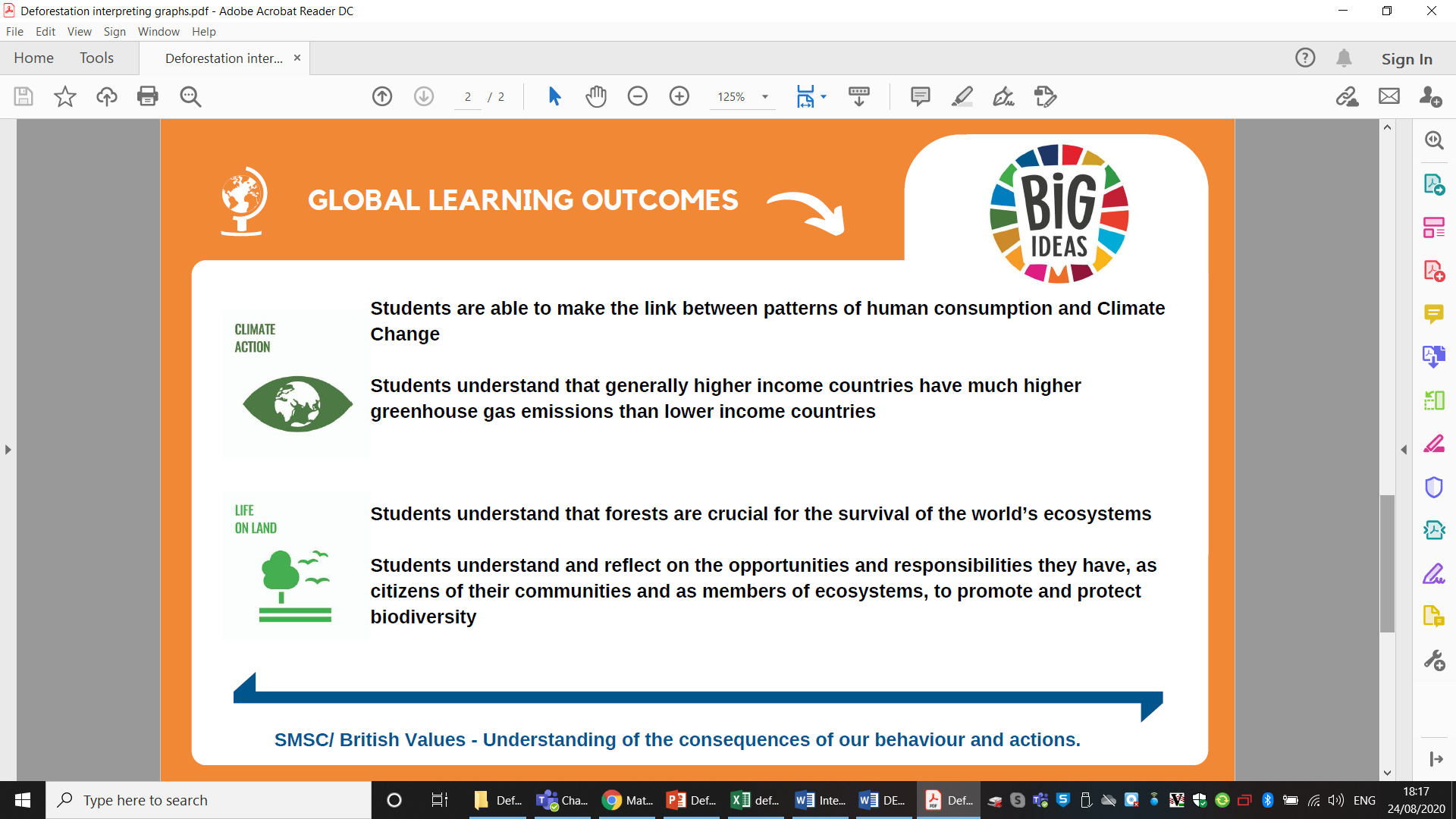 Graphs
Graphs should be a clear visual representation of data to show readers results in an obvious way. 
Graphs contain a lot of data, but you need to be careful and check that they are not trying to mislead you in some way. 

You need to be able to: 
Pick out key pieces of information
Understand overall trends
Check for sneaky cheats that might be misleading you
Understand the limitations of making judgements based on graphs
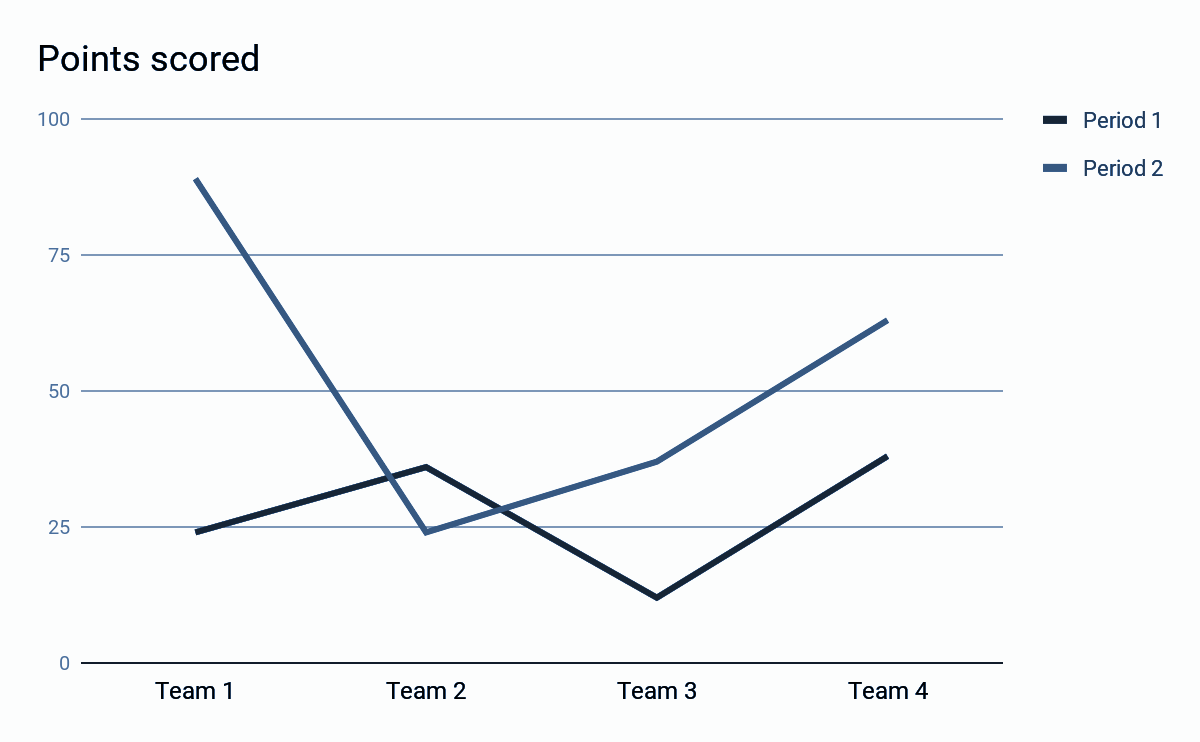 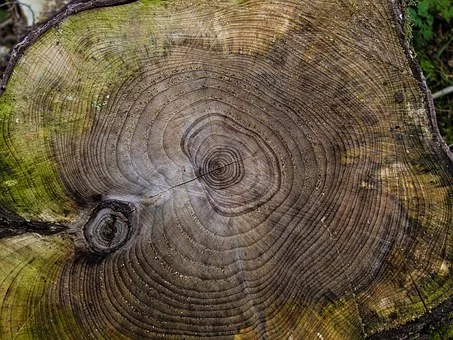 Deforestation
All of the graphs in this lesson are linked to deforestation - the process of cutting down trees and clearing forested areas.

Why does deforestation happen? 
What are the impacts of deforestation?

                                                             Some possible answers are on the next slides
[Speaker Notes: https://cdn.pixabay.com/photo/2015/11/08/13/58/tree-1033612_960_720.jpg]
Trees may also be cut to clear  land for other purposes (e.g. building)
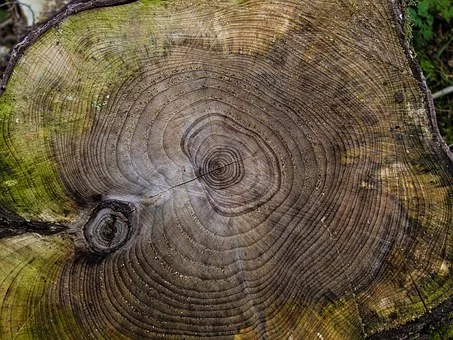 The main 
reason for deforestation:-
 
To clear land for farming
Trees may be felled to use the timber for different purposes e.g. building, furniture, fuel.
Why does deforestation happen?
[Speaker Notes: https://cdn.pixabay.com/photo/2015/11/08/13/58/tree-1033612_960_720.jpg]
Erosion 
Tree roots hold  soil together so deforestation can cause erosion and even landslides.
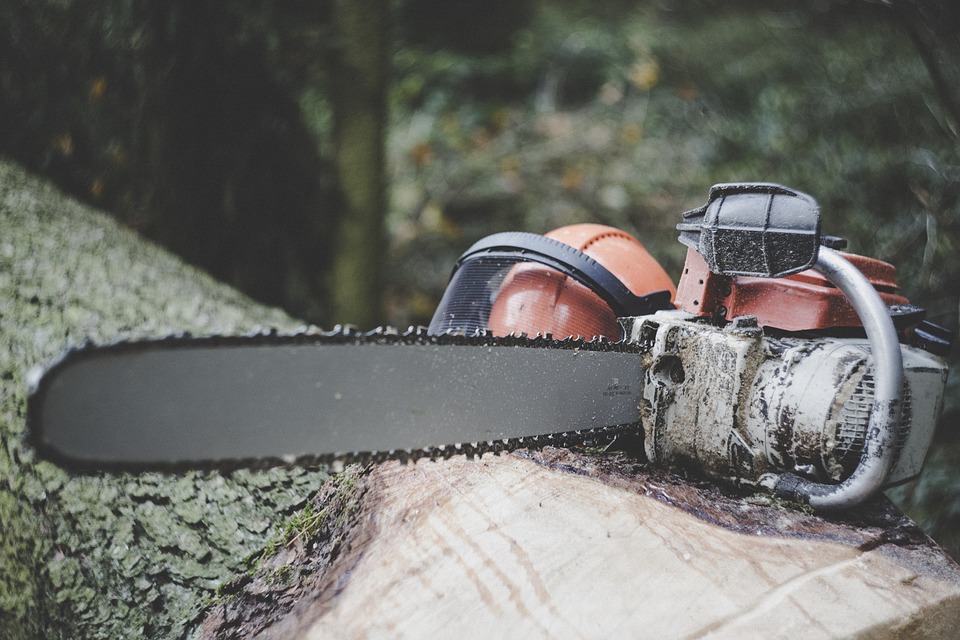 Flooding 
Tree canopies hold a lot of  rainwater and can  prevent heavy downpours from causing flooding.
What are the impacts of deforestation?
Loss of habitat 
Mature trees provide habitats for a huge number of other plant and animal species.
New trees are not 
the same as old trees
Sometimes new trees are planted to replace old ones that are being chopped down.   However, they are much smaller and less able to provide all the other things on this slide than the old ones they are replacing.
Increase in CO2
Trees absorb carbon dioxide and release oxygen, so the fewer trees we have, the more CO2 remains in the atmosphere contributing to climate change.
[Speaker Notes: https://cdn.pixabay.com/photo/2018/09/05/07/33/chainsaw-3655667_1280.jpg]
Answer the questions on the worksheet using the graphs provided.
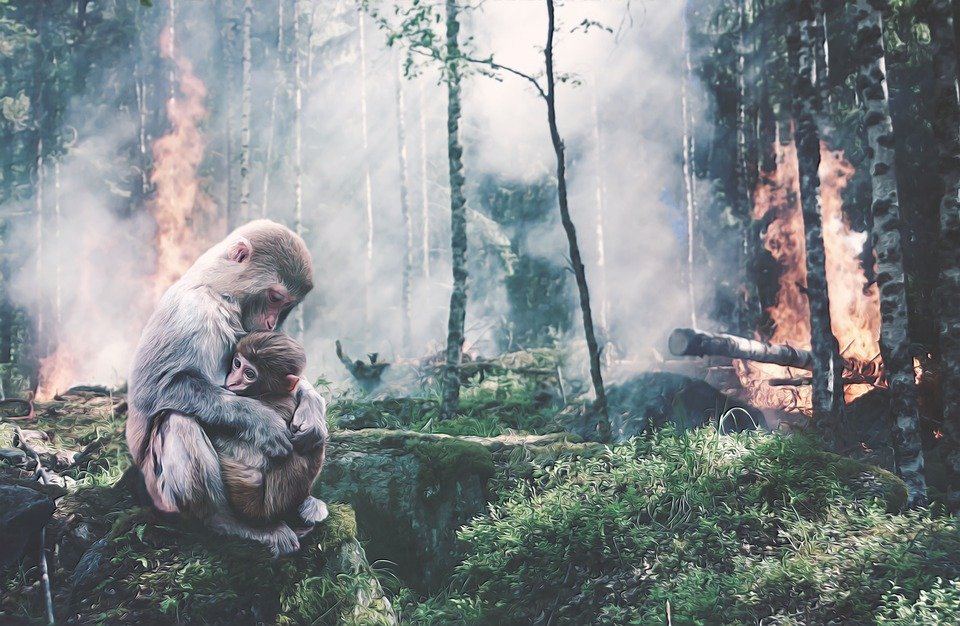 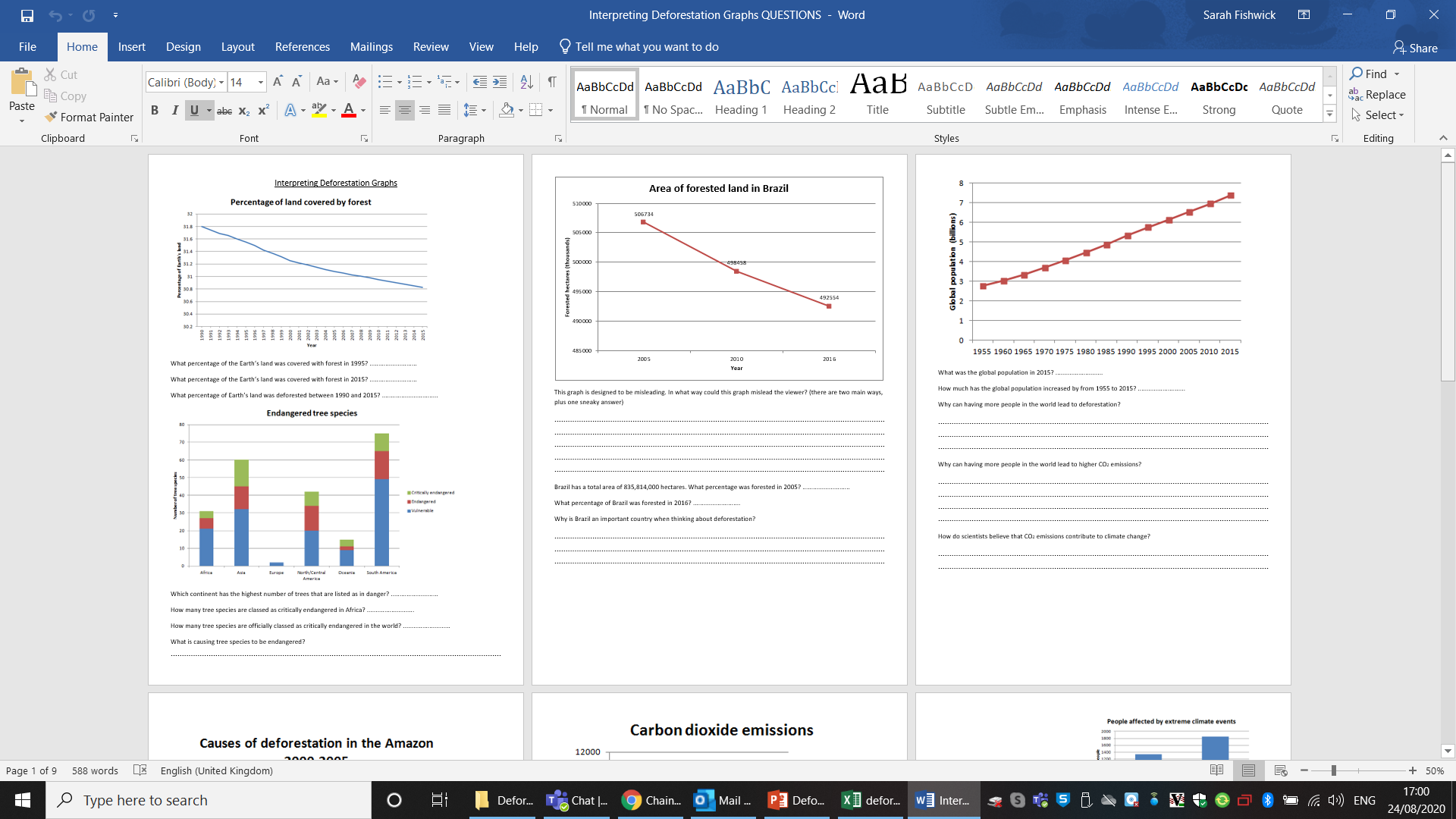 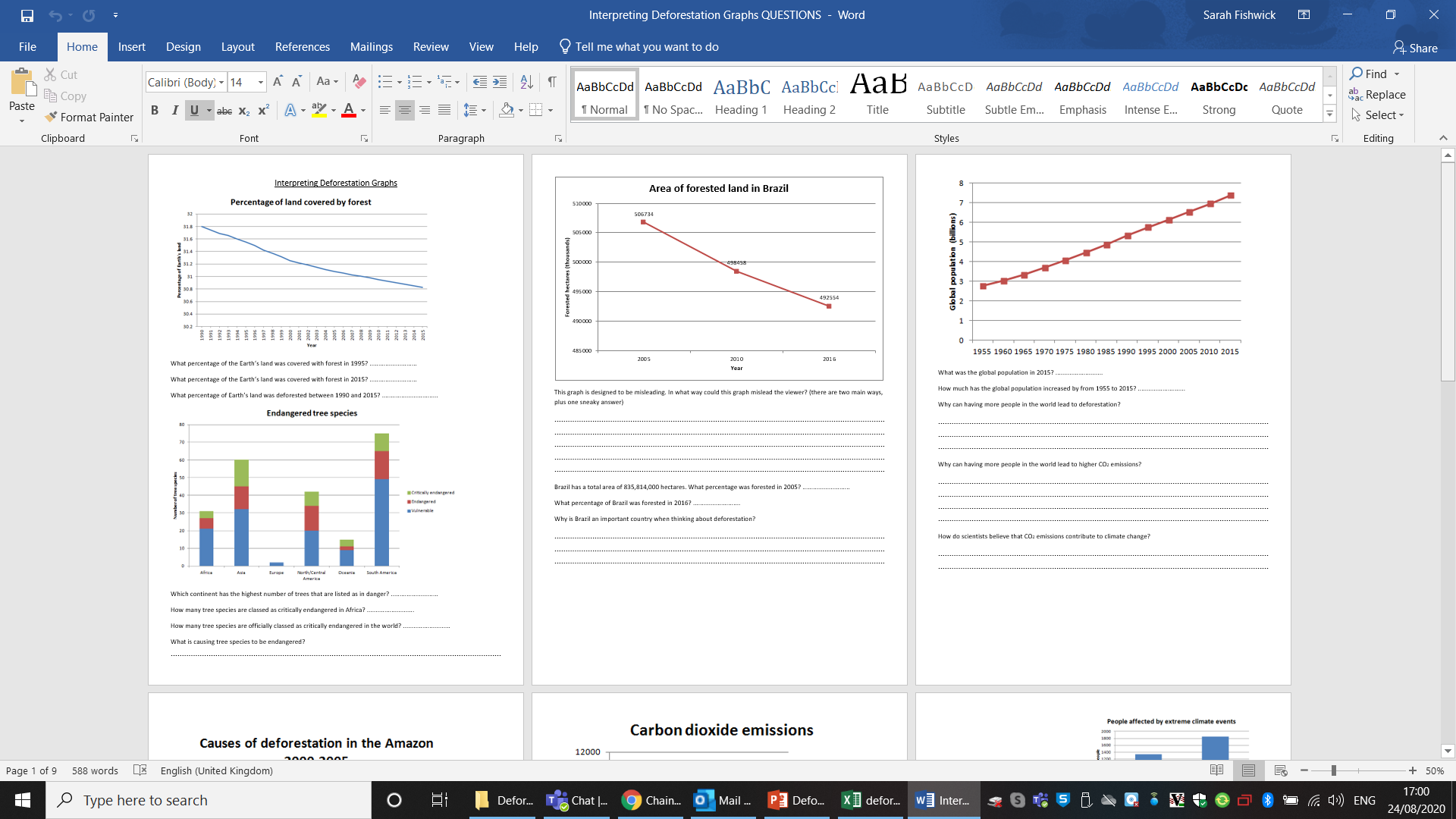 [Speaker Notes: The following slides contain the answers for the students’ worksheet. 
Please be aware that numerical answers may differ as students are reading numbers from graphs. 
Photo: https://pixabay.com/photos/ape-baby-forest-fire-fear-risk-4273153/]
What percentage of the Earth’s land was covered with forest in 1990? 31.8%
What percentage of the Earth’s land was covered with forest in 2015? 30.8%
What percentage of Earth’s land was deforested between 1990 and 2015?                        						           Approximately 1%
[Speaker Notes: Information from FAO Global Forest Resource Assessment 2020 http://www.fao.org/forest-resources-assessment/2020]
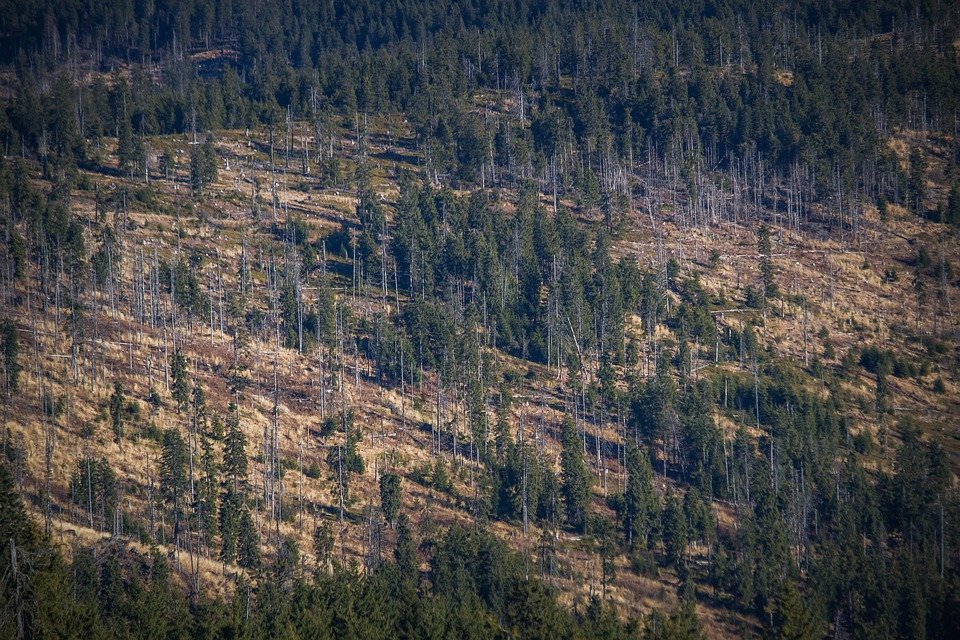 1% deforestation isn’t so much, right?
The percentage of Earth’s land that used to be forest in 1990 and by 2020 was deforested is around 1%.  
Though 1% may seem a small percentage, it’s an area more than 7 times the size of the UK, or half the size of India!
And this has happened at a time when humans have been emitting more CO2 than ever before – so the role of forests as a ‘carbon sink’ absorbing CO2 is vitally important.
Did you know forests cover just under 1/3 of land globally?
[Speaker Notes: http://www.fao.org/forest-resources-assessment/2020 
Photo: https://pixabay.com/photos/deforestation-forestry-forest-pine-4652916/]
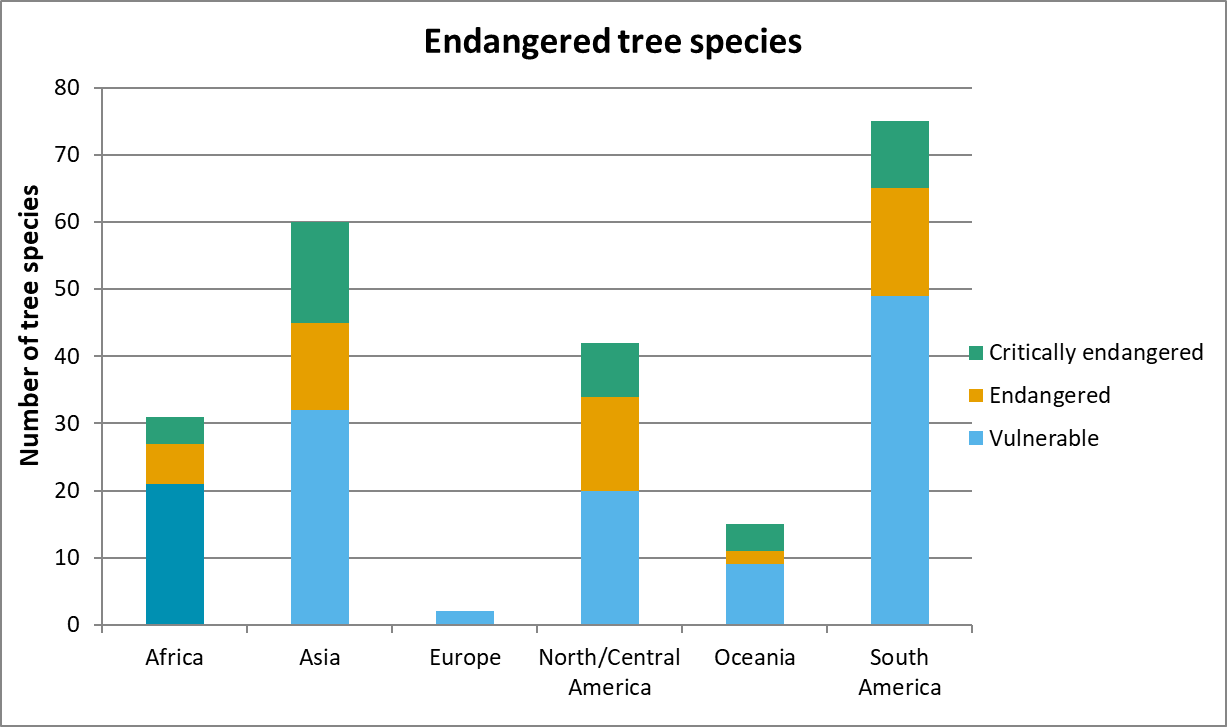 Which continent has the highest number of trees that are listed as in danger?

 	South America
How many tree species are classed as endangered in Africa?
 
	6 (your answer may be slightly different)
How many tree species are officially classed as critically endangered in the world?

 	4+15+8+4+10 = 41 (your answer may be slightly different)
What is causing tree species to be endangered?        Deforestation.
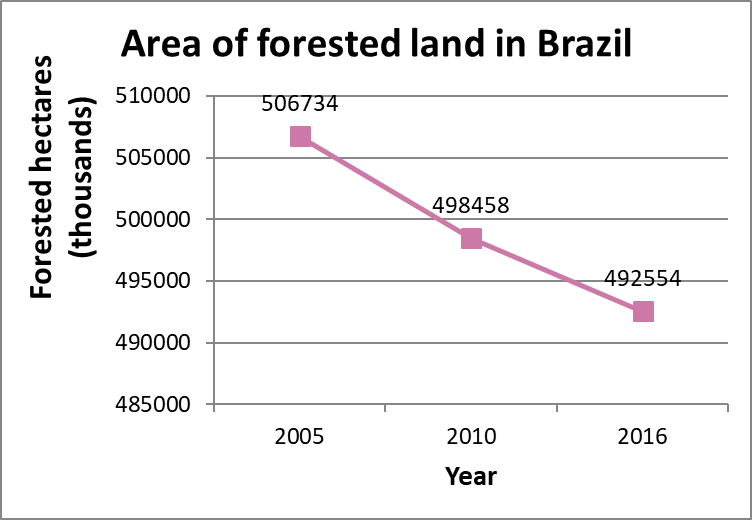 In what way could this graph mislead the viewer? (there are two main ways, plus one sneaky answer) 
The use of thousands in the axis label means that the viewer might not notice the magnitude (they might think there are 506,734 hectares of forest in 2005, rather than 506,734,000 hectares) 
The axis doesn’t start from 0, so the extent of deforestation is exaggerated. It looks as though the amount of forest almost halved between 2005 and 2010, but that is not true. 
The sneaky answer: The years are not correctly spaced on the horizontal axis. There is 5 years between 2005 and 2010, but 6 years between 2010 and 2016, so technically the third category should be slightly further to the right.
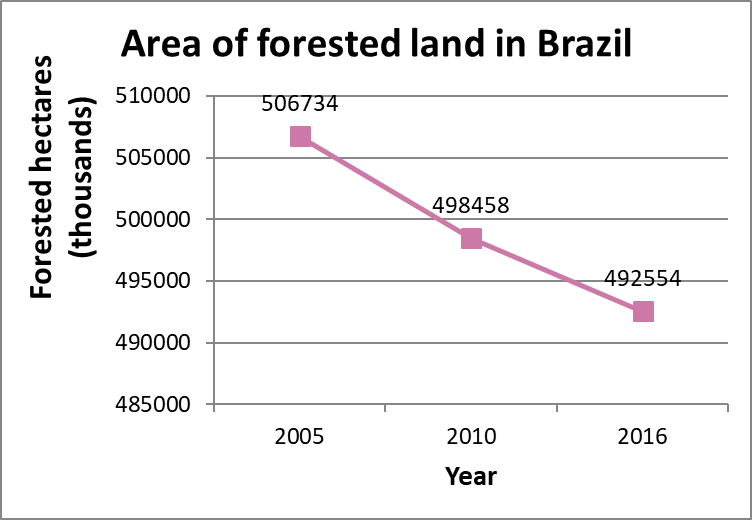 Brazil has a total area of 835,814,000 hectares. What percentage was forested in 2005?
506,734,000  ÷ 835,814,000 x 100 = 60.63% (to two decimal places) 
What percentage of Brazil was forested in 2016? 
492,554,000  ÷ 835,814,000 x 100 = 58.93% (to two decimal places)
Why is Brazil an important country when thinking about deforestation? 
60% of the Amazon rainforest is in the country of Brazil. The Amazon rainforest is the world’s largest tropical rainforest and is famed for its biodiversity (it has a massive range of different biological species, both in terms of plants and animals).
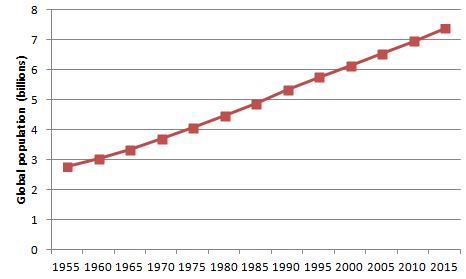 What was the global population in 2015?  
	Approx 7.4 billion (your answer is an estimate)
How much has the global population increased by from 1955 to 2015? 
	Approx 4.6 billion 
Why can having more people in the world lead to deforestation? 
	Land is needed for people to live on and to produce the things they need (eg to 	farm food). The wood is needed as fuel or as a material to build products.
Why can having more people in the world lead to higher CO2 emissions? 
	People use fuel that creates carbon dioxide. People also take in oxygen and 	breathe out carbon dioxide. Making food for people to eat almost always 	involves processes that release carbon dioxide into the atmosphere.
How do scientists believe that CO2 emissions contribute to climate change? 
	Carbon dioxide is a greenhouse gas. This means that carbon dioxide creates a 	barrier in the atmosphere that traps the sun’s rays close to the Earth. This heats 	the Earth’s overall temperature, contributing to global warming.
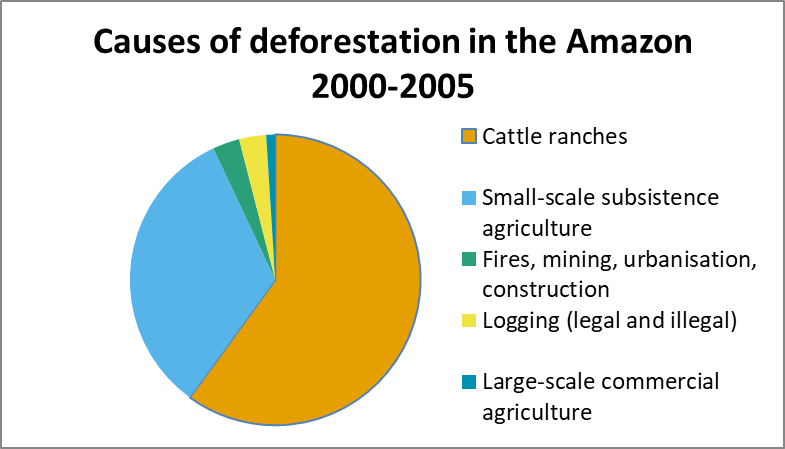 Estimate the percentage of deforestation in the Amazon that is due to cattle ranches. 
	Around 60%
Estimate the percentage of deforestation that is due to logging. 
	Below 5%
Cattle ranching means farming cows. What products come from farmed cows?  
	Beef, dairy products (milk, cheese, yoghurt). 
What can we do to stop cattle ranching from having such a big impact on the Amazon? 
	Decrease the demand for products from cattle ranches (go vegetarian, eat less meat), 	support farmers who farm in an environmentally-thoughtful way (check the sources of 	meat, only buy meat farmed in a sustainable way)
Illegal logging is a small contribution to the deforestation in the Amazon. Does this mean that we should not be concerned about the effects? 
	The amount of land lost to illegal logging is still a huge amount, and since this logging is 	unregulated it could have unnecessary impact on different areas/species.
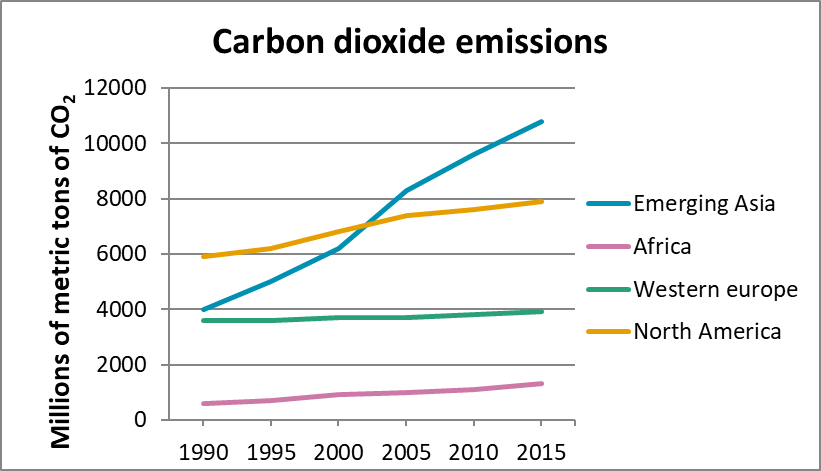 Which group of countries has the lowest CO2 emissions? 
	Africa
Which group of countries had the highest CO2 emissions in 1990? 
	North America
Which group of countries had the highest CO2 emissions in 2015? 
	Emerging Asia
In what year did Emerging Asian countries surpass North America in CO2 emissions? 
	2001/2002
Industrialisation is a leading cause of increased CO2 emissions. How does  industrialisation create CO2? 
	Factories and building both require energy, which often comes from burning fossil 	fuels which releases CO2 into the atmosphere.
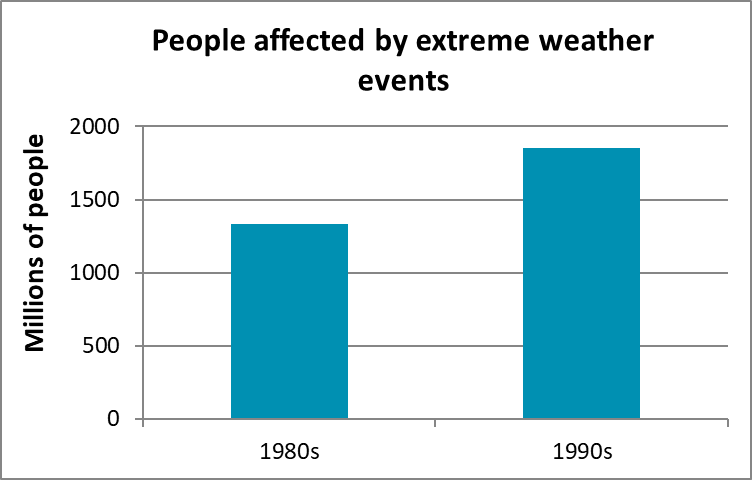 These graphs could be misleading if they are not read carefully. In what ways are these graphs misleading? 
There are four different answers to this question.
	Writing the units on the frequency axis may lead people to misinterpret the actual number of people affected / killed. 

	Using thousands on one graph and millions on the other makes it difficult to compare the two graphs.

	On the first graph, the frequency starts at 540,000 people, which exaggerates the difference between the two bars on the graph.

	The word “affected” could be subjective. We can assume this would include people who were injured or lost their homes, but what about those who had to take time off work to deal with the consequences, 
	those who were evacuated but returned unharmed, those who lost friends/family/pets etc.
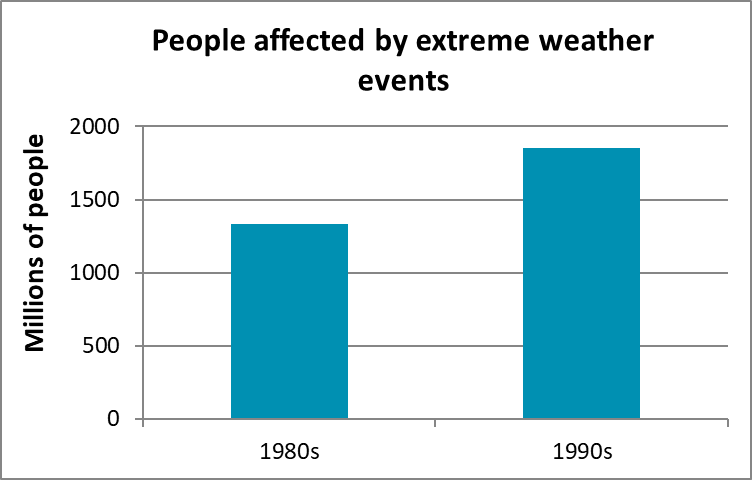 How many more people were affected by extreme weather events in the 90s compared to the 80s?
 
	600,000,000
How many fewer people were killed by extreme weather events in the 90s compared to the 80s? 
 
	90,000
How are people affected by extreme weather events if they are not killed? 

	Lost family member/friends, homes damaged/destroyed, injured, displaced....
Why do you think the number of people killed decreased, while the number affected increased? 

	Better warning systems, better responses after events but more extreme and frequent 	weather events.
How does deforestation impact on extreme weather events?  

	Fewer trees means there is more CO2 in the atmosphere worsening climate change. 	Trees not absorbing water makes floods worse: the impact of sudden rainfall is 	intensified. Deforestation destroys root systems that hold soil together. In landslides, 	this means more earth will slide, increasing the seriousness of the event.
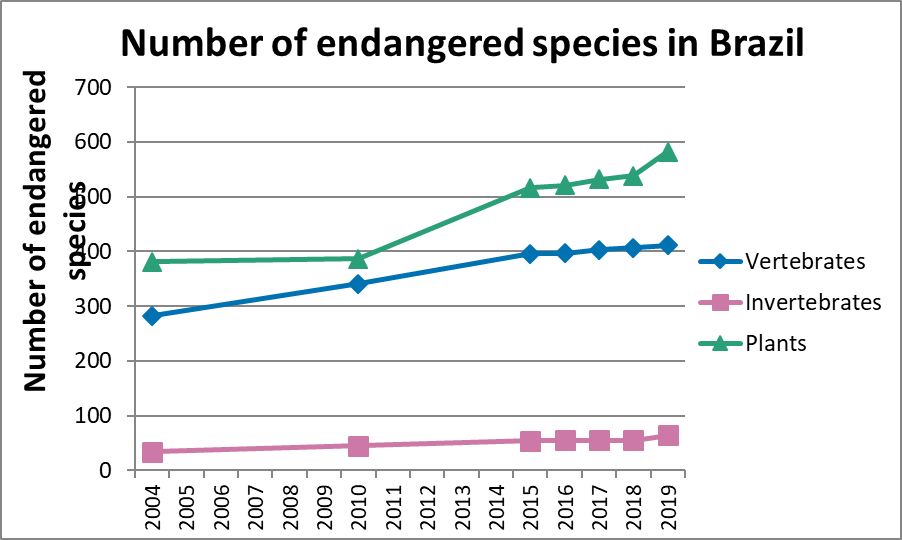 What is the difference between vertebrates and invertebrates? 

These are different classifications of animal species. In vertebrates don’t have backbones (bugs, insects, spiders are all examples of invertebrates). Vertebrates have backbones (this category includes mammals, amphibians and reptiles).
What does it mean if a species is labelled as “endangered”? 

There are so few examples of that species left in the wild that it could possibly become extinct.
How many animal species were classified as endangered in 2004??  

316 (your answer may not be exactly this as yours will come from reading the graph)
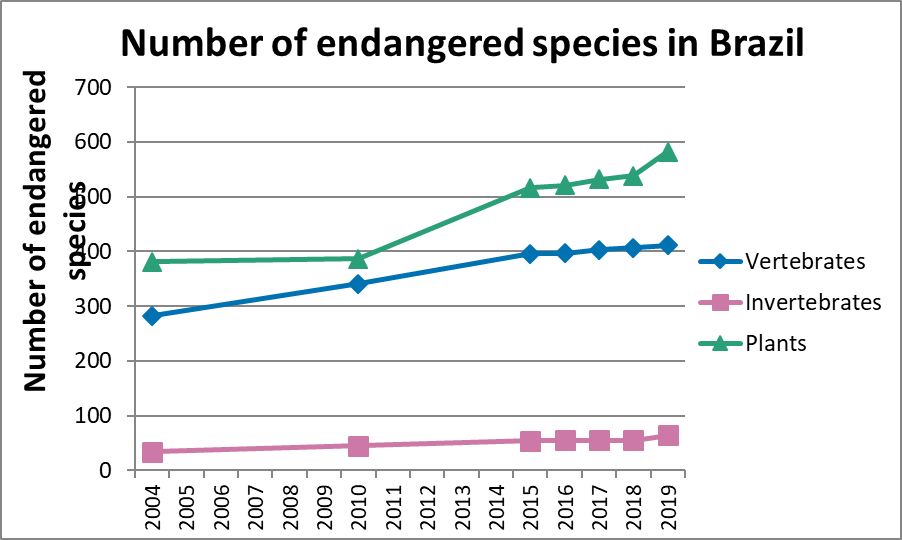 How many animal species were classified as endangered in 2019?
 
475 (your answer may not be exactly this as yours will come from reading the graph)
What is happening to the number of endangered species in Brazil? 
 
It is increasing.
How is deforestation linked to the number of endangered species? 

Trees provide food and habitat for many species – other plants, insects and bugs, birds and other animals. Removing trees has knock on effects on food chains, so many different species are harmed.
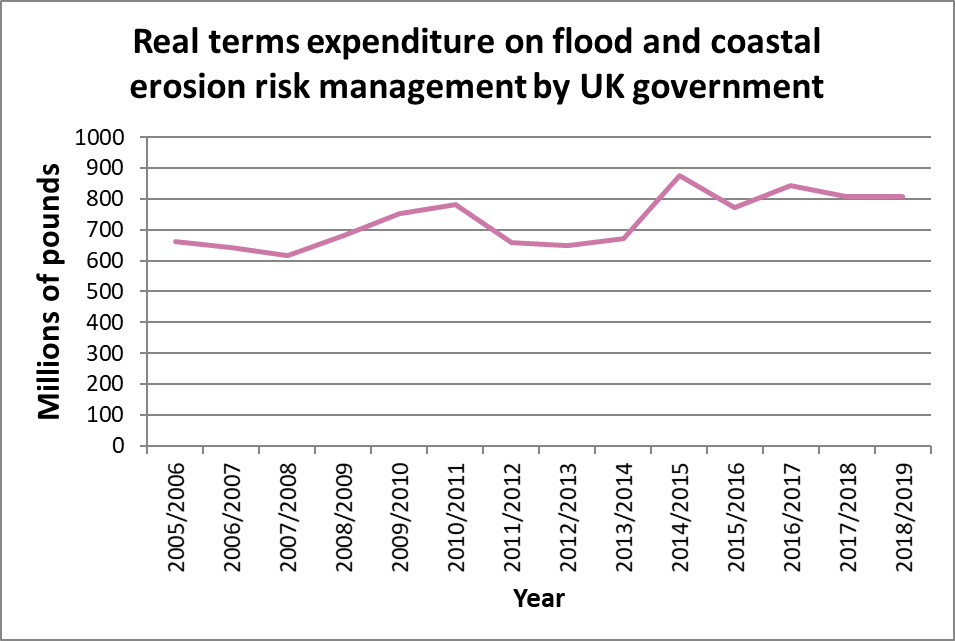 What is happening overall to the amount of money the UK government is spending on flood management? 

It is increasing
In which financial year did government spending on flood management peak?
  
2014/2015
Would you expect the government spending to continue increasing in the future?
  
Yes. In 2020, the country is already experiencing bad flooding and as the climate continues to change, it is likely that we will experience extreme weather events such as sudden storms more frequently.
[Speaker Notes: https://assets.publishing.service.gov.uk/government/uploads/system/uploads/attachment_data/file/899498/National_FCERM_strategy_for_England.pdf]
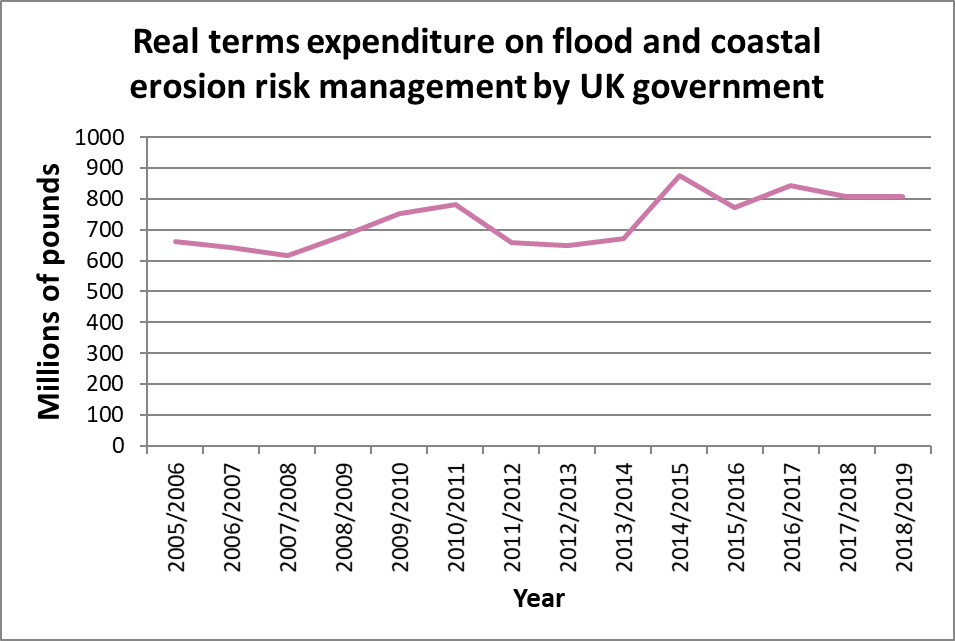 Does deforestation have a part to play in UK flooding? 

Yes. 
Global deforestation is contributing to climate change, which affects all countries in the world. 
On a national scale, land is being repurposed for buildings, roads and other services, and individually, many people are choosing to cover gardens to create patio areas and driveways. This results in more hard surfaces, so when rain falls it stays on the surface and runs into drains rather than soaking into the ground. This can overwhelm drainage systems and leads to more surface water, which is often the cause of flooding.
[Speaker Notes: https://assets.publishing.service.gov.uk/government/uploads/system/uploads/attachment_data/file/899498/National_FCERM_strategy_for_England.pdf]
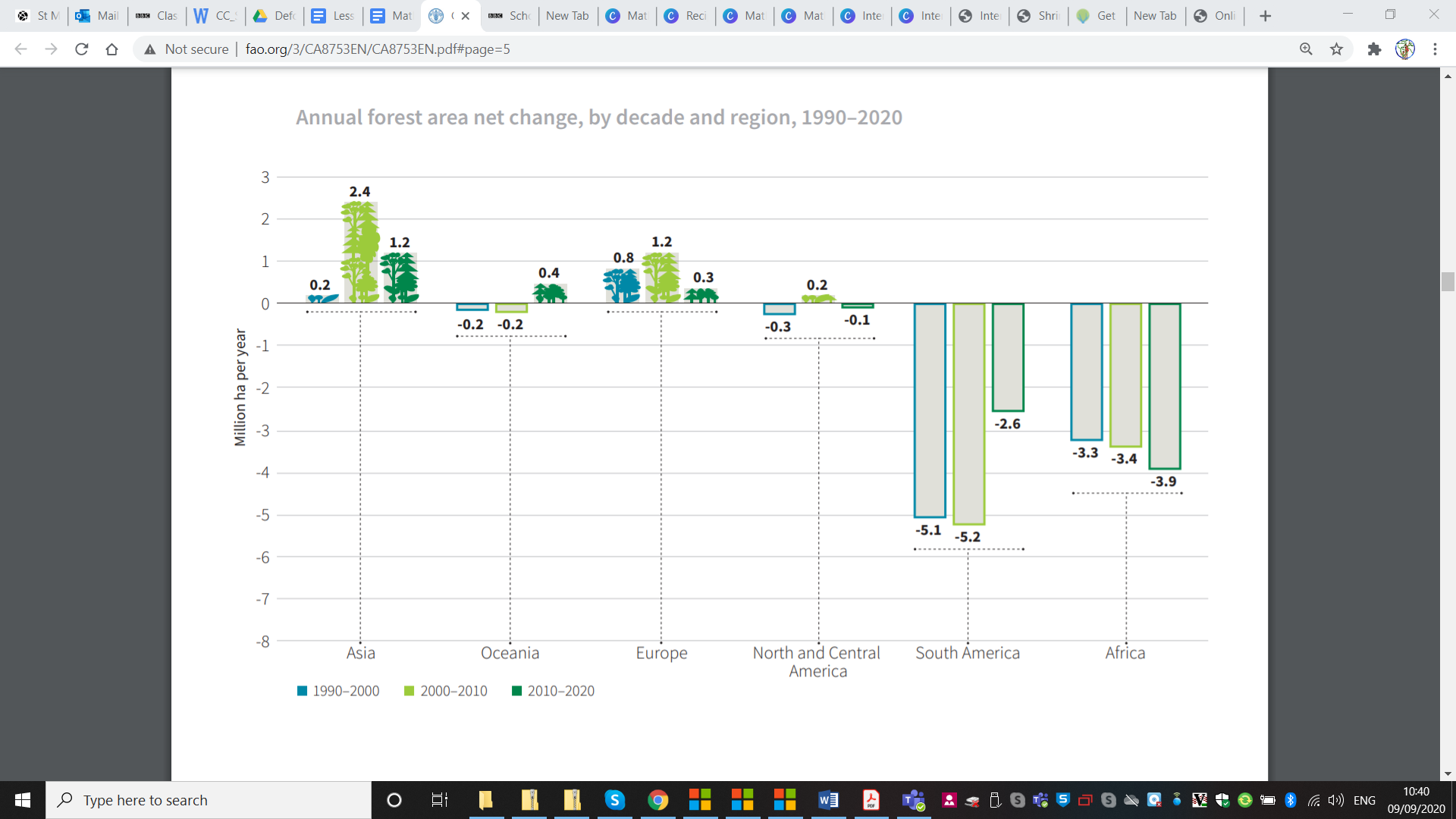 Globally, it’s not just a story of deforestation.  Between 2010 and 2020, Europe was afforested by 0.3 million hectares per year.  How much extra area was forest land at the end of this decade?        3 million hectares.
[Speaker Notes: This graph is reproduced courtesy of the FAO, who are the source and copyright holder.  FAO’s endorsement of views, products or services is not implied in any way by the use of the graph.  http://www.fao.org/3/CA8753EN/CA8753EN.pdf#page=5]
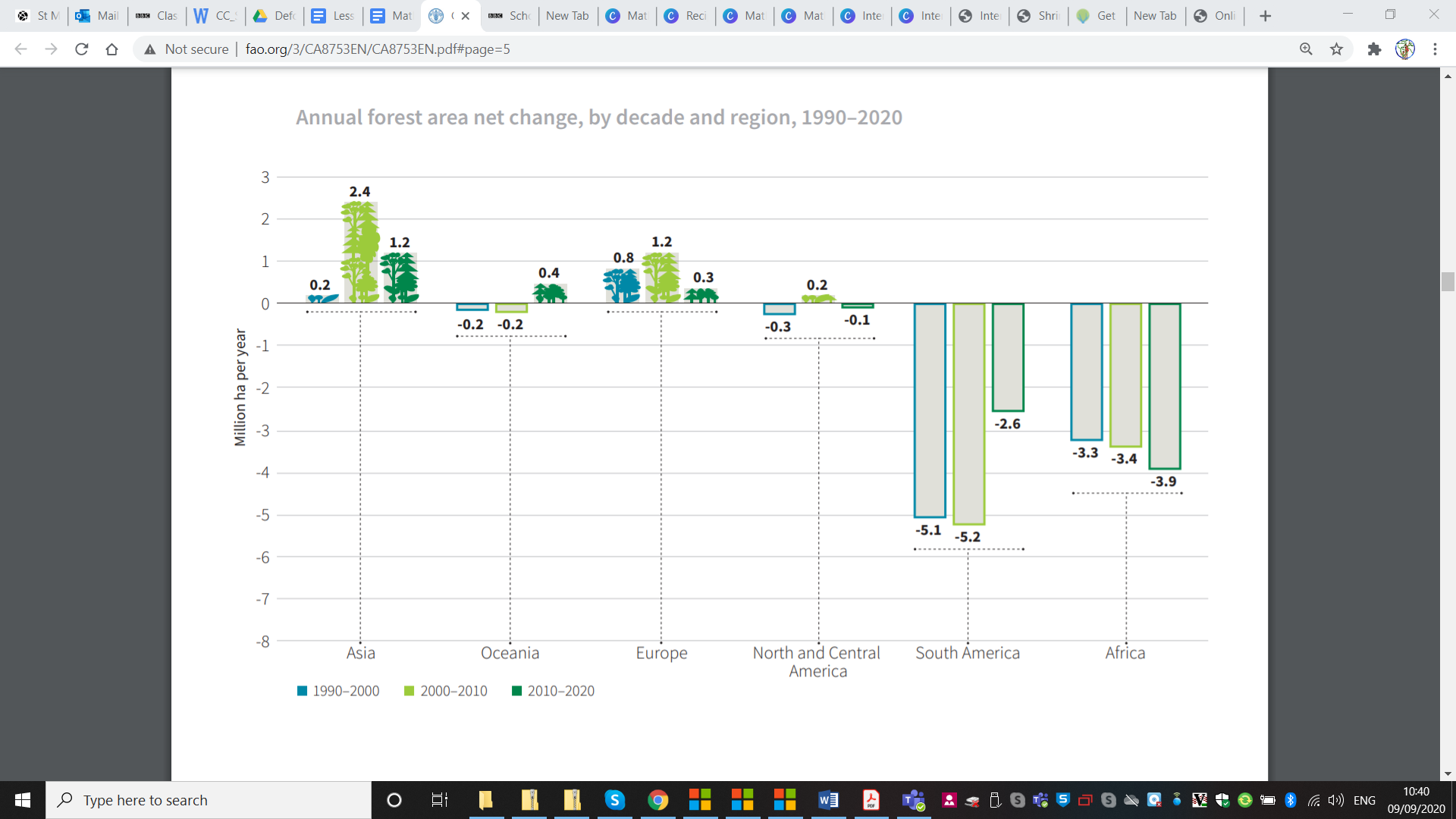 Discuss:  What’s the story of forest net change in South America over the last 3 decades?     
The decades 1990- 2000 and 2000 – 2010 both saw considerable net loss of forest in South America.  In the decade from 2010-2020 there was still loss of forest but significantly less than the previous 2 decades.
[Speaker Notes: This graph is reproduced courtesy of the FAO, who are the source and copyright holder.  FAO’s endorsement of views, products or services is not implied in any way by the use of the graph.  http://www.fao.org/3/CA8753EN/CA8753EN.pdf#page=5]
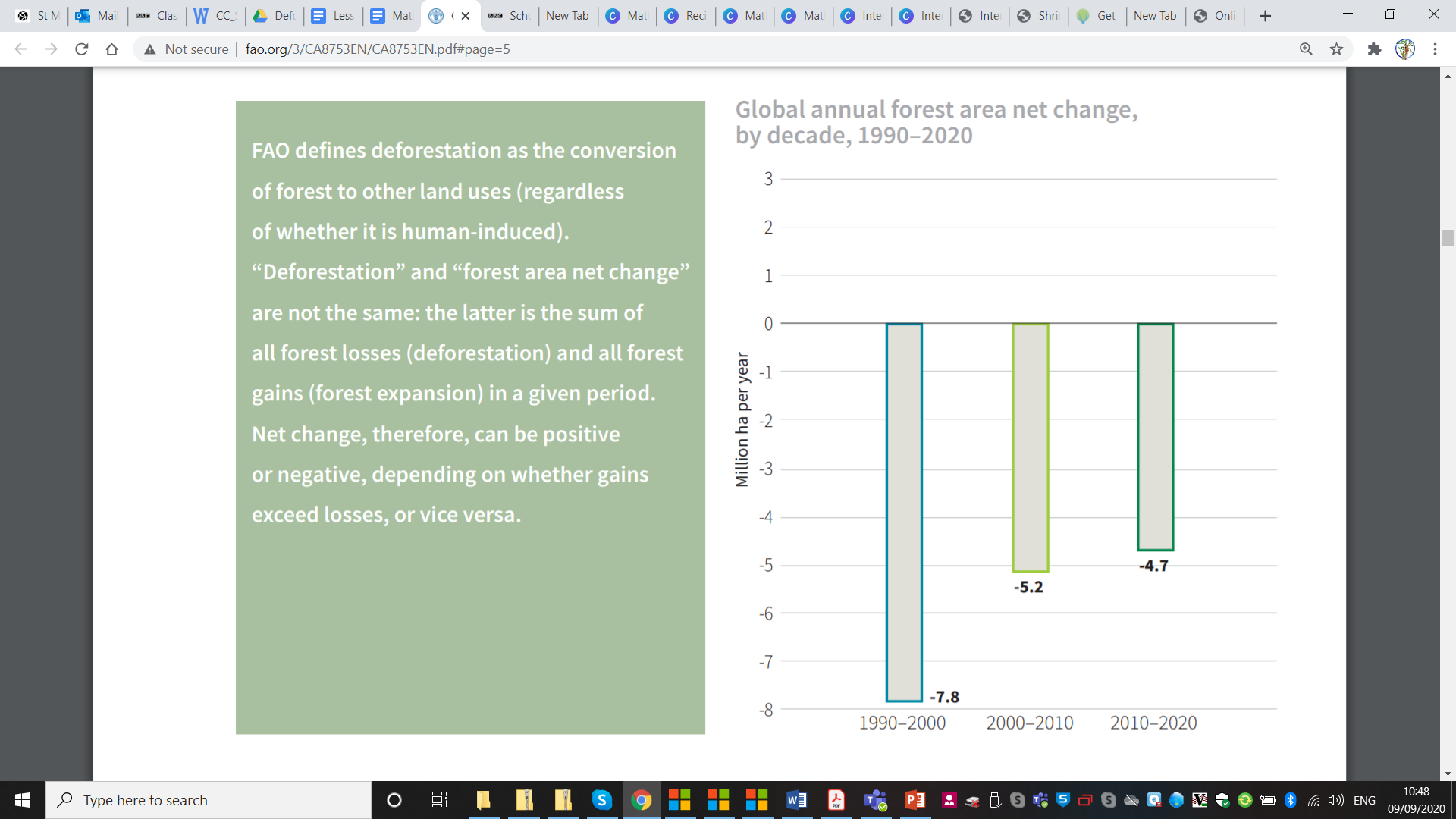 What overall ‘story’ does this graph tell about global forest area net change between 1990 and 2020?
Globally, we are still losing forest area overall.  However, the rate of loss has slowed over the last 2 decades (though less so between the last 2 decades than between the first 2).
[Speaker Notes: This graph is reproduced courtesy of the FAO, who are the source and copyright holder.  FAO’s endorsement of users’ views, products or services is not implied in any way by the use of the graph.  http://www.fao.org/3/CA8753EN/CA8753EN.pdf#page=5]
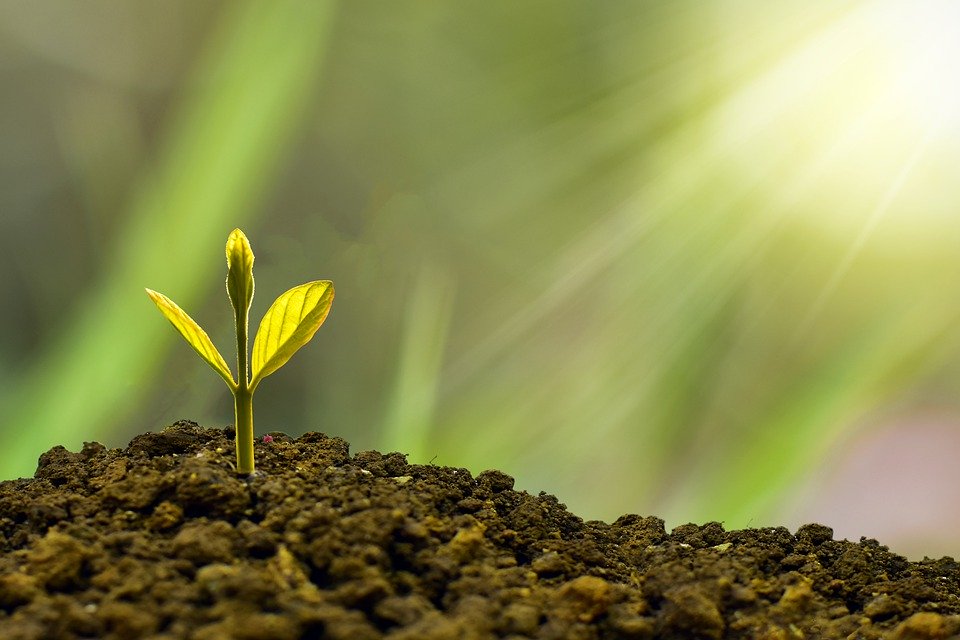 [Speaker Notes: Photo: Photo: https://cdn.pixabay.com/photo/2020/05/31/04/36/investment-5241253_1280.jpg]
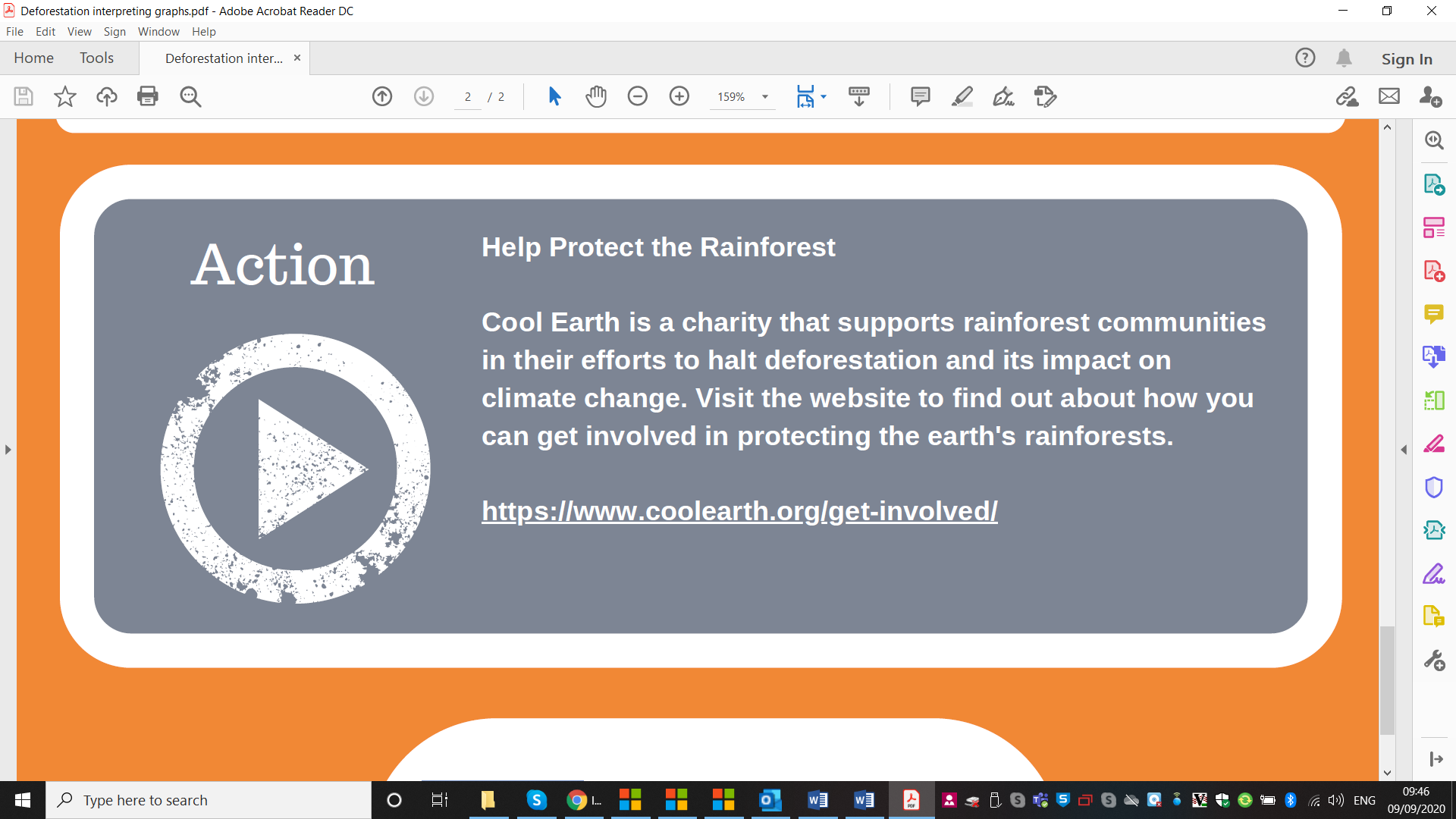 [Speaker Notes: https://www.coolearth.org/get-involved/]
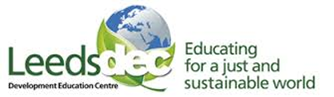 World Class Teaching project has been funded with support from the European Commission. The contents of these actions are the sole responsibility of the contractor and can in no way be taken to reflect the views of the European Union.
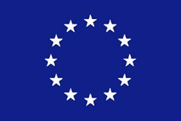